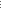 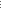 La Dirección de Preparatoria Campus Coyoacán
Extiende la presente
Constancia
a
Renato Martínez Izaguirre
Por su valiosa participación  como facilitador  del  curso propedéutico/ inductivo para el fortalecimiento de la habilidad matemática o lectora. 

Duración 20 horas

Se extiende la presente a los doce días del mes de mayo de 2014
“ Por siempre responsable de lo que se ha cultivado“
_________________________
Nombre y Firma del director (a) de Preparatoria
Sin validez oficial, con valor curricular
DP-2014 / 001